Bienvenue!jeudi10 octobre 2013
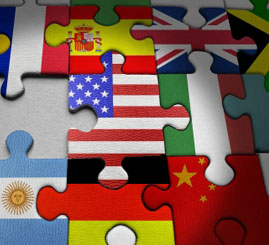 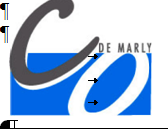 Madame Cheseaux, professeur de mathématiques et d’éducation à la citoyenneté dans la classe CRes
Madame Morand, professeur au CO et notre interprète ce soir pour le portugais
Madame Guignard, professeur d’allemand au CO de Marly
Madame Vallat, stagiaire dans la classe CRes
Madame Saghir, professeur de français, et d’allemand et professeur principal de la classe CRes
Bienvenue!
www.co-marly.ch
Vous trouvez sur notre site beaucoup d’informations!
[Speaker Notes: Montrer le site du CO, rapidement montrer la page des contacts]
La classe CRes
Actuellement 15 élèves, un élève arrive en novembre, d’Italie, un élève arrive en janvier, d’Inde.

Parmi ces élèves, on distingue 2 catégories :
- Les élèves Primo-Arrivants (qui au début de l’année parlaient peu ou pas le français)
- Les élèves venant d’une classe d’accueil niveau CO, et qui parlent déjà un peu le français
La classe CRes
Les élèves quittent la classe à certains moments pour suivre des cours de français /et/ou d’allemand / et/ou de maths et/ou d’éducation à la citoyenneté.

Ils font donc partie de 2 classes, et doivent aussi gérer les devoirs de la classe CRes et ceux de la classe régulière (il est important qu’ils fassent le maximum)
La classe CRes
Dans la classe CRes, les élèves ont des évaluations régulières, pour noter la progression de leurs apprentissages.

Dans la classe régulière, ces élèves ont aussi des évaluations, qu’ils font selon leurs possibilités, et le maître de branche décide de compter la note ou non, selon le cas.
Matériel
Il est important que les élèves aient toujours leur matériel
Ils peuvent à tout instant consulter leur dictionnaire
Ils ont leur agenda, que les parents signent chaque semaine
Chaque élève a une adresse educanet, qui lui permet de travailler sur des sites que nous lui indiquons. Si l’élève n’a pas d’ordinateur ou pas internet à la maison, il doit parfois rester à l’école pour faire ses devoirs.
[Speaker Notes: Montrer l’agenda et expliquer notamment le système des permissions, des maladies et absences, et des oublis.
Montrer aussi la plateforme de travail educanet]
Bulletin
A la mi-semestre (après le 15 novembre) les élèves reçoivent un bulletin qui correspond à leur travail depuis le début de l’année jusqu’à la mi-semestre.

Les notes sont importantes, mais aussi, et surtout dans leur cas, l’évaluation de leur comportement face au travail
[Speaker Notes: Distribuer aux parents la grille d’observation qui sert de base pour leur évaluation]
Une intégration réussie : notre objectif à tous
Collaboration étroite entre enseignants, parents et direction de l’école
 La volonté de l’élève de s’impliquer le plus possible dans cette intégration. Il faut parler    français…. Et travailler !
 Participer à des activités extrascolaires permet une meilleure intégration!
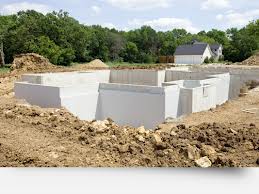 Le travail à la maison /les devoirs!
Il est important que vous, les parents, nous aidiez dans ce domaine. Votre enfant doit faire ses devoirs!
Certaines choses doivent être apprises par cœur (dans toutes les branches!). Lire une leçon ne suffit pas!
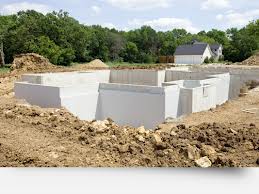 Le carnet journalier
Dans son carnet, l’élève note tous ses devoirs et toutes ses notes.
Il doit noter (en rouge) les évaluations prévues
Les parents doivent signer le carnet journalier chaque semaine!
La carnet journalier
3 devoirs non faits = une heure de retenue le vendredi de 16 à 17.00h
Le professeur, les parents et la direction doivent alors signer le carnet
Attention! Certains élèves ont déjà 2 devoirs non faits!
Français
Dates
Retard
3 retards = une heure de retenue
Le professeur, les parents et la direction doivent signer le carnet après 3 retards
Absences
(Maladie– médecin – dentiste ….)
Si l’élève est malade, les parents doivent appeler le secrétariat
Les rendez-vous santé sont notés ici (date – heure – signature des parents
Retour de maladie : les données sont aussi notées ici
Maths et Education à la citoyenneté – Madame Cheseaux
Mathématiques
deux étapes : 
découverte et remise à niveau en calculs (addition, soustraction, multiplication LE LIVRET)
début du programme 
Travail avec les mêmes livres qu’en classe régulière
Le même programme

S’adapter aux compétences de chacun
Faire du français à travers les mathématiques !!
Maths et Education à la citoyenneté – Madame Cheseaux
Citoyenneté
But de ce cours : apprendre à découvrir son nouveau pays

Jusqu’à maintenant : 
Europe 
Nationalités
Quelques caractéristiques de la Suisse

Faire du français pendant le cours de citoyenneté
-> orthographe, rédaction, lecture...
Français – Madame Saghir
Pour les élèves qui suivent les cours de Français avec moi :
Devoirs tous les jours, avec beaucoup de choses à apprendre

Tous les élèves de la classe CRes doivent faire l’effort de PARLER Français, de lire en Français, de regarder des émissions télé en Français.
Allemand – Madame Saghir
Il est très important que les élèves apprennent l’allemand! Dans le canton de Fribourg, en Suisse en général, c’est essentiel pour trouver ensuite un apprentissage, du travail!
Vocabulaire à apprendre plusieurs fois par semaine
Devoirs à faire (CD à écouter à la maison!!!) , aussi sur internet!
L’avis d’une professeur de classe régulière, Madame Morand
Merci
Nous aimerions déjà fixer la date d’une rencontre individuelle avec les parents, pour le lundi 2ou le mercredi 4 décembre2013.
 Merci de noter cette date, de remplir la feuille pour cette rencontre
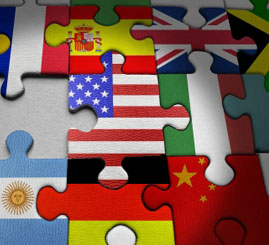